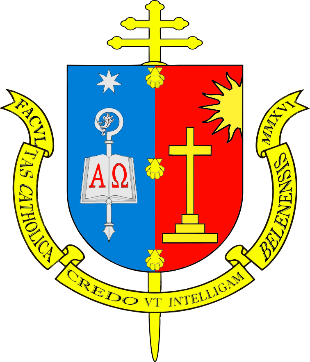 Faculdade Católica de Belém - FACBEL
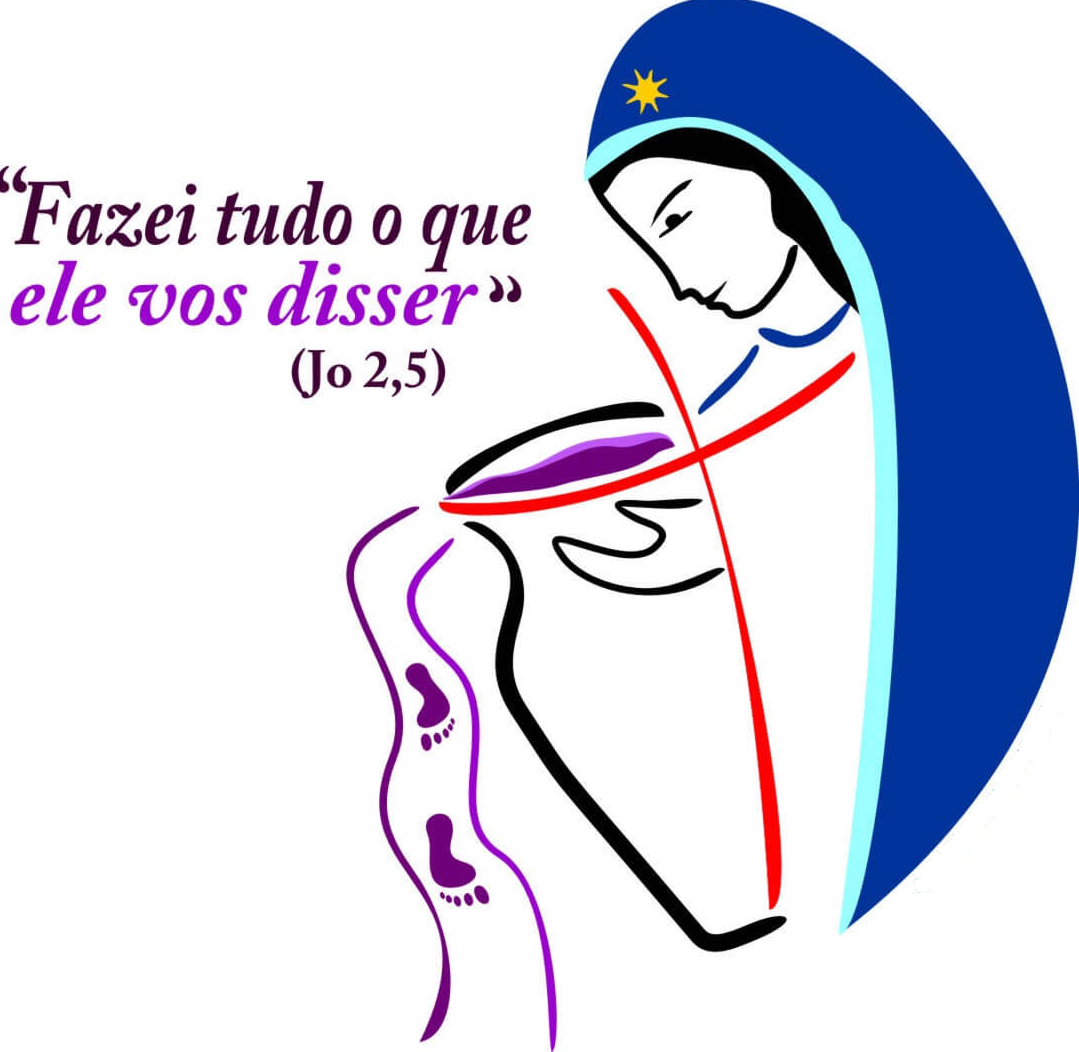 Teologia da vida Consagrada
Prof. Pe. Adailson Oliveira
Um breve olhar sobre a vida religiosa consagrada
A  vida  religiosa  consagrada,  no  decorrer  dos  anos  e  dos  séculos, sempre revelou e 
revela pessoas individualmente ou grupos que vivam de forma profética, procurando imitar o 
próprio Jesus Cristo no seu estilo de vida.
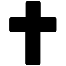 O Magistério sempre enfatizou  a  relevância  que  a  vida  religiosa  consagrada  teve  e  
tem na Igreja,  sobretudo  com  o  Concílio  Vaticano  II e  os  documentos  Lumem gentium e 
Perfectae caritatis.
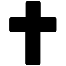 Homens e mulheres se propuseram pela prática dos conselhos evangélicos. Seguir a Cristo
com maior liberdade, e imitá-los mais de perto, levando, cada qual a seu modo, a vida 
consagrada a Deus. Dentre eles, muitos, por inspiração do Espírito Santo, ou passaram a vida na
solidão ou fundaram famílias religiosas. Isso se deu, sobretudo, na era constantiniana. Nesse 
Tempo floresceram os seguidores de Antão, considerado protótipo e ícone da vida monástica. 
Com Pacômio nasceu a vida cenobítica, a koinonia (vida comunitária).
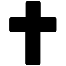 Durante os séculos V e VI a vida consagrada se estendeu a países da Europa, tendo como 
grande figura  Bento de Núrsia. No séculos VII, a pedido de Bonifácio VIII, muitas monjas foram à
Inglaterra  dedicando-se à obra de evangelização. Contudo, a missão principal da vida religiosa 
monacal era a "maternidade espiritual".
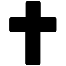 No início do séculos XIII, um novo meio de vida religiosa consagrada inaugurada por São 
Francisco e São domingos, atraiu também muitas mulheres. É o caso de Santa Clara. Nessa época,
porém, a vida religiosa é de clausura. Com o tempo as monjas puderam trabalhar no interior dos
mosteiros cuidando dos doentes e praticando demais obras de caridade.
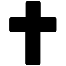 Novos institutos femininos sugiram para fazer obras de caridade e misericórdia, com mulheres
mais livres das implicações jurídicas, vivendo as exigências substanciais da vida religiosa 
tradicional, tendo mais tempo para se dedicar às obras de caridade. Algumas mulheres se 
destacaram  na vida religiosa e na transformação dos mosteiros, como por exemplo Santa 
Catarina de Siena (1347-1380) e, dois séculos depois, Teresa D'Ávila (1515-1582), que reformou o
Carmelo feminino. Durante muitos anos, a vida religiosa consagrada sofreu um vácuo teológico.
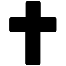 É com o Concílio Vaticano II a vida religiosa consagrada que mostrou seu rosto profético. 
Ele pede, em síntese, segundo a Perfectae caritatis: a volta ao Evangelho; ao carisma dos 
fundadores e fundadoras, a abertura aos movimentos da Igreja e aos sinais dos tempos, e a 
renovação espiritual.
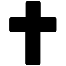 A  vida consagrada,  profundamente  arraigada  nos  exemplos  e ensinamentos de Cristo 
Senhor, é um dom de Deus à sua Igreja, por meio do  Espírito  Santo.  Através  da  profissão  dos
conselhos  evangélicos,  os traços característicos da Jesus – virgem, pobre e obediente – 
adquirem uma típica e permanente “visibilidade” no meio do mundo.
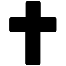 Um fundo histórico
Até o séc. IV a Igreja primitiva, as primeiras comunidades cristãs, embora tivessem suas 
dificuldades, foi uma Igreja fervorosa e vibrante. Com a perseguição crescente no império 
romano os cristãos foram obrigados a viver nas catacumbas.
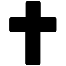 Ser Cristão era sinônimo de subversão contra o estado romano, e sobre cada um que escolhia
 abraçar a fé, recaía o perigo do martírio, que tocava o coração de muitos que acolheram a fé.
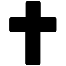 Em 313, através do Edito de Milão, o imperador Constantino declarou a liberdade religiosa no
 império Romano. Com isso muitos se converteram à fé cristã, mas estes novos cristãos não eram
 mais tão fervorosos. A fé cristã perdeu seu "primeiro amor" (Ap 2,4). A igreja precisava recuperar
 este seu primeiro encanto.
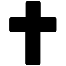 Alguns batizados que queriam viver mais radicalmente sua fé, não achavam espaço no meio da
 sociedade decadente. Por isto foram ao deserto, para viver o seu batismo na radicalidade.
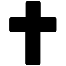 A vida consagrada começou sem qualquer intenção de introduzir na Igreja uma nova estrutura,
 ela simplesmente começou como um movimento de indivíduos que assumiam a vida de eremitas,
 para poderem viver seu batismo numa forma mais radical.
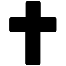 Foram chamados de Padres do deserto. Começaram a atrair “discípulos” que viviam como 
eremitas ao redor do “pai espiritual”. Assim começaram as primeiras comunidades religiosas.
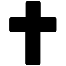 Projeto original da vida religiosa – Os padres do deserto e as primeiras comunidades religiosas
queriam somente uma coisa: Viver a aliança do seu batismo de uma forma radical.
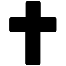 Qual a essência desta aliança batismal? Amar a Deus e ao próximo de uma forma radical.
Todo o resto não teria sentido se a sua vida em comunidade, seu apostolado, não fosse inspirado
e motivado por essa vivência radical que os padres do deserto descreviam como "Primado do 
Absoluto" onde há somente um absoluto que é Deus. Tudo o que o religioso é ou faz deve ser 
motivado pelo desejo de amar em formas concretas de vida.
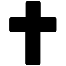 Bases da vida consagrada
A essência da vida consagrada estava clara para os padres do deserto, a partir disso veio à 
tona a reflexão sobre quatro bases indispensáveis para viver este projeto de consagração.
1. Vivência do Primado do Absoluto
Aliança do batismo 
vivida na radicalidade
2. A missão profética na Igreja
3. A vida em comunidade
4. A profissão pública de consagração
Referências Bibliográficas
VATICANO II, Decreto Perfecta caritatis, sobre a atualização dos religiosos, n. 1

CODINA, V., Zevallos, N. Vida religiosa: história e teologia, p. 32 e 59.

KEARNS, Lourenço. Teologia da Vida Consagrada. Aparecida-SP, Editora Santuário, 1999.

JOÃO PAULO II. Vita Consecrata: Exortação Apostólica pós-sinodal sobre a vida consagrada 
e a sua missão na Igreja e no mundo. São Paulo: Loyola, 1996. p.5

CABRA, P.G. Breve curso sobre a Vida Consagrada. Tópicos de teologia e espiritualidade. 
São Paulo: Loyola, 2006.